Inschrijven sociale woningenWoonmaatschappij !Mpuls Menen-Wervik
Agenda
Centraal inschrijvingsregister (CIR). Wat is dit?
Inschrijvingsvoorwaarden
Hoe kan iemand zich inschrijven?
Actualisatie 2024
Nieuw toewijsmodel
Centraal inschrijvingsregister (CIR)Wat is dit?
Vlaamse Overheid ontwerpt digitaal platform
1 register voor alle Woonmaatschappijen van Vlaanderen
KH schrijft zichzelf 1 keer in voor alle gemeentes. KH moet niet meer langsgaan bij verschillende woonmaatschappijen
KH beheert zelf online zijn dossier
Via ItsMe of Paspoort/kaartlezer/pincode
Inschrijvingsvoorwaarden
Inkomensvoorwaarde
Leeftijdsvoorwaarde
Verblijfsvoorwaarde
Eigendomsvoorwaarde
Middelentoets (nieuw)

Taalkennisvereiste
Inschrijvingsverplichting VDAB
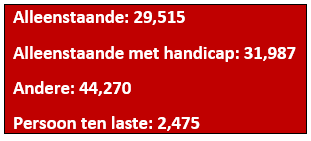 Hoe kan iemand zich inschrijven?
Zelf inschrijven in het CIR
Computer nodig: Samenwerking digipunten
Technische ondersteuning: Samenwerking digimaten
Inhoudelijke vragen: !Mpuls werkt verder op afspraak 
ID verloren? KH moet langskomen bij !Mpuls op afspraak
KH in begeleiding? Begeleiding kan ondersteuning bieden
Waarvoor kan een KH kiezen bij !Mpuls?
Gemeente: Menen-Lauwe-Rekkem & Wervik-Geluwe-Kruiseke
Huizen – appartemeten – studio’s
Keuze afhankelijk van gezinssamenstelling
Actualisatie 2024
Vanaf 02/01/2024: Alle dossiers van de woonmaatschappijen worden samengevoegd tot 1 register
Verplichte actualisatie
KH verplicht inloggen CIR + dossier nakijken + evt. bewijsstukken opladen
!Mpuls streeft ernaar zo vroeg mogelijk te starten
1ste brief: 30 kalenderdagen tijd
2de brief: 15 kalenderdagen tijd
Niet (tijdig) ingelogd of bewijsstukken niet bezorgd dossier wordt geschrapt
Nieuw toewijsmodel
Vragen?
14/12/2023: Uitgebreide infosessie rond CIR/toewijsmodel
10-12u: Nieuwstraat 81 - Wervik
13u30-15u30: De Steiger - Menen